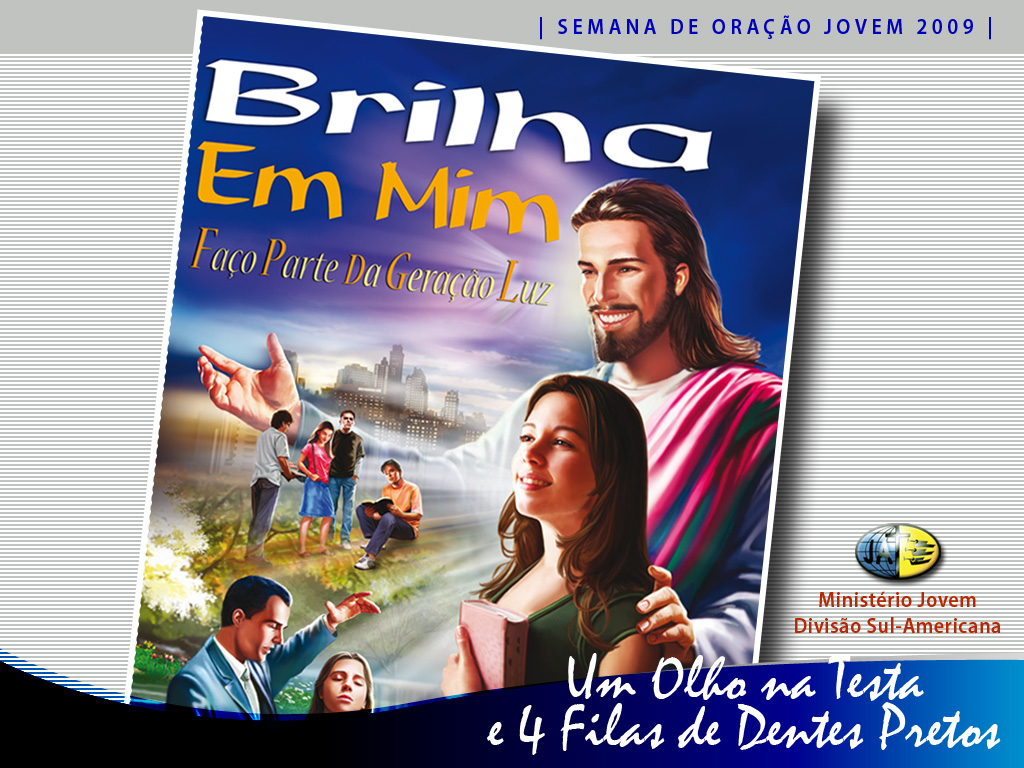 1
Introdução
O Duque de Sabóia ficou surpreendido quando após conversar com 12 crianças, filhos dos valdenses, descobriu que eram absolutamente normais e não possuíam um olho na testa e 4 filas de dentes pretos.
Resultado: Houve 50 anos de paz em relação aos valdenses.
Sua surpresa se deu por ter ouvido anteriormente uma mentira acerca das crianças.
2
1 – Um pequeno leme desregulado
Uma mentira que se espalha nas conversas, uma maledicência, um mau juízo de alguém, são formas de multiplicar preconceitos.
A Bíblia fala que a língua está cheia de veneno mortal.
Tiago 3:4-6 e 8-10. O verso termina dizendo: “meus irmãos, não pode ser assim!”
Provérbios 12:18 e 19. Precisamos cuidar com nossas palavras, elas revelam quem somos.
3
2 – Lírio branco no meio do lodo mal cheiroso.
Ler Gênesis 6:9
Quando parece que todos agem de má fé, são falsos e hipócritas; podemos ser luz que brilha nas trevas.
Não tenha nem medo e nem vergonha de ser especial aos olhos de Jesus...
“Mas Noé permanecia semelhante a uma rocha em meio da tempestade. Rodeado pelo desdém e ridículo popular, distinguia-se por sua santa integridade e fidelidade inabalável. Um poder assistia a suas palavras; pois era a voz de Deus ao homem por meio de Seu servo.” PP, 96.
Floresça assim como o lírio no meio do lodo...
4
3 – Um freio na língua
Ler I Pedro 3:10 e 11.
Manter-se incontaminado nos dias de hoje é desafiador.
Às vezes nos acomodamos com o fato de que falar mal é menos pecado do que fazer o mal. Outras vezes achamos que, pelo fato de “todo mundo” estar fazendo tal coisa, não é errado fazer também.
Apocalipse 14:5, os salvos são os que em “sua boca não se achou engano; porque são irrepreensíveis diante do trono de Deus”. Fale bem não importa a quem.
Provérbios 25:11. Que valor incalculável é a boa palavra dita no tempo certo.
5
Conclusão
Falar bem de tudo e de todos, precisa ser um estilo de vida entre nós.
Tratar bem, ser cortês no trânsito e no ônibus, cumprimentar os ricos e os pobres, ajudar os vizinhos... existem tantas maneiras de brilharmos por Jesus! Você já brilhou hoje?
“Se nos humilhássemos perante Deus, e fôssemos bondosos e corteses e compassivos e piedosos, haveria uma centena de conversões à verdade onde agora há apenas uma.” Testimonies, vol. 9, 189.
6
Conclusão
Vamos buscar ao Senhor para cumprirmos nossa missão aqui na terra, vamos ser verdadeiros e puros
Você quer ser como os filhos dos valdenses? Lindos, inteligentes, sábios e instruídos nas escrituras sagradas?
7